FLSA OrientationUpdate to Overtime Regulations
for UNM Managers / supervisors
FLSA Overtime Provisions – Current
Requires most employees to be paid at least minimum wage.
Unless specifically exempted, employees covered by the FLSA must receive overtime pay for the hours worked in excess of 40 in a workweek, at a rate not less than time and one-half their regular rate of pay.
The FLSA allows covered, nonexempt state and local government employees to receive compensatory time off (comp time) for hours worked over 40 in a workweek.
Exemption Determination:
Duties test for Executive, Administrative, Professional, and Computer Employees – Duties test criteria includes management authority, exercise of independent judgement, requirement of advance knowledge, etc.
Must make more than $455 a week ($23,660 annual equivalent)
T H E   U N I V E R S I T Y   O F   N E W   M E X I C O
What Changed?
March 13, 2014President Obama signed a Presidential Memorandum directing the US Department of Labor (DOL) to update the regulations defining which white collar workers are protected by the FLSA’s minimum wage and overtime standards.
4.2 million workers are affected in the USA 
The last time DOL revised its overtime regulations for white collar workers was August 23, 2004

May 18, 2016The DOL published the revised rule, which redefines the salary threshold that determines if an employee is considered exempt (salaried) or nonexempt (hourly).
Previous Rule: Exempt = $455 per week ($23,660 per year)
Revised Rule: Exempt = $913 per week ($47,476 per year)
T H E   U N I V E R S I T Y   O F   N E W   M E X I C O
What Changed?
Department of Labor (DOL) Goal: 
Extend overtime pay protections to over 4 million workers
To ensure workers are paid fairly / allowed compensatory time for hours worked above 40 in a defined workweek
Modernize and simplify the regulations
Ensure the FLSA’s intended overtime protections are fully implemented
Simplify the identification of nonexempt employees
T H E   U N I V E R S I T Y   O F   N E W   M E X I C O
FLSA – Revised Overtime Rule
Salary threshold increased to $913/week ($47,476 annually)
Exempt employees below this threshold will become eligible for overtime (or comp time)
Cannot prorate part-time to get an annualized equivalent (no change from previous rule)

Federally mandated effective date for implementation is December 1, 2016
T H E   U N I V E R S I T Y   O F   N E W   M E X I C O
FLSA – Revised Overtime Rule
Salary threshold will increase every three years
Threshold set at 40th percentile in lowest – wage census region (currently in the South)
Next increase increment scheduled for January 1, 2020
150-day notice period provided to employers
Estimated threshold for next increase is $51,168
T H E   U N I V E R S I T Y   O F   N E W   M E X I C O
UNM Approach to Revised FLSA
Implementation team assembled
Team includes individuals from Human Resources, HR Information Technology, Financial Services, UNM Information Technology 
Unified strategy for compliance was determined

Presented to UNM leadership and approved
Unified strategy for compliance was determined
There may be unique situations requiring additional discussions
Employees currently classified as nonexempt are not affected by the FLSA revisions
T H E   U N I V E R S I T Y   O F   N E W   M E X I C O
How UNM is Implementing
All classifications (job title) grade 12 and below will become nonexempt* on November 12, 2016
Employees who are already nonexempt will remain nonexempt
All classifications grade 13 and above who are currently exempt will remain exempt
All employees who are grade 13 below the threshold ($47,476) will be brought to the threshold on December 1, 2016
New minimum salary for grades 13 and 14 set at threshold
*See next slide for exceptions
T H E   U N I V E R S I T Y   O F   N E W   M E X I C O
How UNM is Implementing
Rationale
Ensures those performing in the same classification are treated the same from an overtime standpoint.
Logical break in UNM grade structure where grade 13s are typically exempt.
Exceptions based on the new law
Physicians & Lawyers are exempt. 
Teachers and Coaches whose primary role is teaching are exempt.
Academic Administrators have a different threshold. 
HR will identify classifications that meet the exceptions
T H E   U N I V E R S I T Y   O F   N E W   M E X I C O
Payroll Impact
Payroll’s objective is to provide information and tools for those transitioning from a monthly to a biweekly pay schedule.

26 pay periods per year VS. 12 monthly 
Twice a year biweekly employees are paid three times in one month
The third check has no voluntary deductions
Yearly total will be the same, delivered in 26 biweekly checks
T H E   U N I V E R S I T Y   O F   N E W   M E X I C O
Payroll Check Dates
T H E   U N I V E R S I T Y   O F   N E W   M E X I C O
Schedule of Deductions
T H E   U N I V E R S I T Y   O F   N E W   M E X I C O
Payroll Impact
IMPACTS TO CONSIDER – Employee Focus
Review your Paystub, Direct Deposit & W-4 on MyUNM / LoboWeb and Bill Payments 
Change "fixed" amounts between Tuesday, Nov. 1, and before 5:00 pm on Friday Nov. 18, to impact your November 30 (partial) monthly check.
Example: If you have a $500 fixed amount going to a bank account, consider that this will be deposited on a different pay frequency, two to three times a month vs. once a month
Automatic payments from your bank account(s)
Consider making adjustments to your automatic bill payments in the month of October
Contact financial institutions to check if automatic payments dates need to be adjusted
T H E   U N I V E R S I T Y   O F   N E W   M E X I C O
Payroll Impact, cont.
IMPACTS TO CONSIDER – Employee Focus

Review your W-4 on MyUNM / LoboWeb 
If you currently have an additional amount taken for Federal / State Tax withholding, consider making adjustments for the different pay frequency

Retirement Manager for supplemental retirement deductions. 
Every employee who currently contributes to supplemental retirement (403B & 457B) is encouraged to log in to Retirement Manager and check their amounts and adjust accordingly.  
This does not impact your ERB contributions. If you are currently eligible, ERB will be deducted for each pay check
T H E   U N I V E R S I T Y   O F   N E W   M E X I C O
Payroll – Calculator
To calculate your new biweekly check:
 Use the Payroll Calculator
Visit MyUNM
Click on the Staff Tab
Scroll down to the My Pay* link 
Click on the Payroll Calculator
Log in
Fill in the blanks on the Payroll Calculator

*also a useful tool for other pay information
T H E   U N I V E R S I T Y   O F   N E W   M E X I C O
Managing Time & Pay – Training
Managing Time
Employees and managers need to track their time closely.
It is critical that managers ensure 100% timely compliance to time entry, tracking, and approvals.
Training in Learning Central: Complete by October 31, 2016
Accurate Time Reporting – Online course for employees and managers new to time tracking
LoboTime Manager/Supervisor Training – Two-hour instructor lead course (EOD 470)
LoboTime Leave/Time Approver – New online course (EOD 479)
Department Time Approvals – Online course (BAN-HRP APP101)
Department Time Entry – Instructor lead course (BAN-HRP TE100)
T H E   U N I V E R S I T Y   O F   N E W   M E X I C O
Managing Time & Pay – Overtime
Overtime Provisions at UNM
Pertains to all time worked in excess of 40 in a work week, including after-hours, weekends, lunch breaks, etc.
Work Week @ UNM = Saturday – Friday
Paid at a rate of time and a half
May be paid in the form of overtime or compensatory time
Overtime is paid immediately on the employee’s following paycheck in the form of additional pay.
Compensatory time is compensated as time off. If not used within 90 days, comp time is paid out in the form of additional pay on the employee’s paycheck. 
Compensatory time requires supervisory approval written in advance. 
Refer to UAP 3310: Compensatory Time
Overtime requires supervisory pre-approval
T H E   U N I V E R S I T Y   O F   N E W   M E X I C O
Managing Time & Pay – Leave
Annual leave
Earned per biweekly paycheck – 6.47 hours VS. Exempt 14 hours per paycheck
Totals to 21 days or 168 hours per year (remains the same)
Sick leave
Earned per biweekly paycheck – 3.7 hours  VS. Exempt 8 hours per paycheck
Totals to 12 days or 96 hours per year (remains the same)
T H E   U N I V E R S I T Y   O F   N E W   M E X I C O
Next Steps – Employees
Have a one-on-one discussion with your supervisor regarding policies and expectations
Discuss job duties, department roles, work schedules 
Department Work Rules and use of cell phone/computer while off duty
Identify and plan for unique situations with your job duties in relationship to new policies
Department time keeping procedures
Use of comp time and flex time

Take required time keeping training through Learning Central
Accurate Time Reporting: Online course for employees and managers new to time tracking
Complete training no later than October 31, 2016
T H E   U N I V E R S I T Y   O F   N E W   M E X I C O
Next Steps – Employees, cont.
Log in to MyUNM/LoboWeb 
Review Current Paystub
Review and Update Direct Deposit Fixed Amounts by Nov. 18
Review and Update W-4 Fixed Amounts by Nov. 18 
Review and Update Supplemental Annuities
Review any additional amount taken for Federal / State Tax withholding

Change "fixed" amounts between Tuesday, Nov. 1, and before 5:00 pm on Friday Nov. 18, to  impact your first biweekly check.

Analyze Current Timing of Bill Payments from your bank accounts such as your mortgage payment 
Discuss timing, deadlines and how to fill out biweekly timesheets accurately with your Supervisor/Manager
T H E   U N I V E R S I T Y   O F   N E W   M E X I C O
Next Steps – Managers
Have a one-on-one discussion with your affected employee(s) regarding policies and expectations
Discuss job duties, department roles, work schedules 
Department Work Rules and use of cell phone/computer while off duty
Identify and plan for unique situations with your job duties in relationship to new policies
Department time keeping procedures
Be prepared to support your employee during this transition
Discuss with your team:
The change of position(s) from Exempt to Nonexempt is necessary to comply with the new DOL regulations
Employees have same job title and duties
The difference is HOW an employee gets paid
Identify any unique impacts to your team and how to handle them
T H E   U N I V E R S I T Y   O F   N E W   M E X I C O
Next Steps – Managers
Take required time keeping training through Learning Central (if needed)
Accurate Time Reporting – Online course for employees and managers new to time tracking
LoboTime Manager/Supervisor Training – Two-hour instructor lead course (EOD 470)
LoboTime Leave/Time Approver – New online course (EOD 479)
Department Time Approvals – Online course (BAN-HRP APP101)
Department Time Entry – Instructor lead course (BAN-HRP TE100)
Establish / appoint a backup time approver  
Complete training no later than: October 31, 2016
T H E   U N I V E R S I T Y   O F   N E W   M E X I C O
Impact on Employees and ManagersA Cultural Shift
The change of position from Exempt to Nonexempt is necessary to comply with the new DOL regulations
UNM must be compliant with the DOL to avoid penalties and fines 
It provides employees affected with wage protection when working more than 40 hours a week
A nationwide shift: Allows employees to be paid for all hours they work, i.e., overtime
Paid biweekly vs. monthly
Employees have same job title and duties
No affect on employee benefits/retirement
The value of employee work and importance of employee contributions to UNM still remain high
The difference is how an employee gets paid
T H E   U N I V E R S I T Y   O F   N E W   M E X I C O
Impact on Employees and ManagersA Cultural Shift
How offices work with other offices
Meetings that go beyond the standard workday
Lunch hour
Staff special luncheons
Office retreats
The use of laptops/cell phones taken home for work

Requirements to work on deliverables in off hours may necessitate overtime being paid

Managers/supervisors are the key to champion this change
Adjust expectations of team and employee – “Work Rules” for nonexempt
Address priorities 
Review duties and responsibilities 
Time management
Create innovative ways to meet business needs
T H E   U N I V E R S I T Y   O F   N E W   M E X I C O
Champion the Change
Most people go through four phases when faced with change
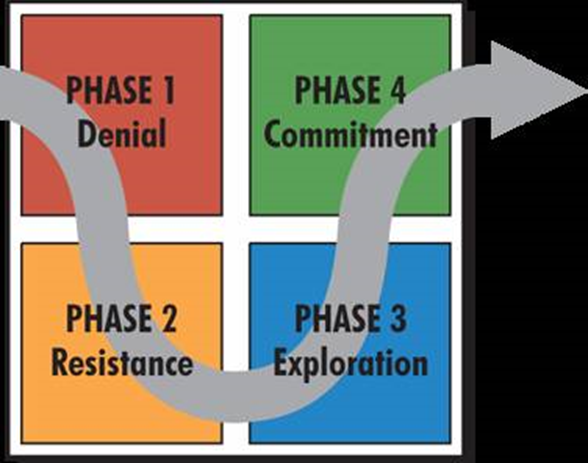 T H E   U N I V E R S I T Y   O F   N E W   M E X I C O
Phase 1 – Denial
Performance and productivity tend to dip sharply.
Individuals may be preoccupied and may lose focus on daily duties and responsibilities.
Common responses to denial:
Avoid the topic
Appear unconcerned
Focus on the little details and ask picky questions
Question the data or method to make the decision

Communication is key
T H E   U N I V E R S I T Y   O F   N E W   M E X I C O
Phase 2 – Resistance
People become more consciously aware of how disrupted they will be with the change.
It is common for morale to be low, and for self-doubt and anxiety levels to peak.
Common responses due to resistance:
Ask, “why me?” and “what about me?”
Complain OR become quiet and passive
Feel overwhelmed and depressed
Look for someone to blame for the change (scapegoating)
People will be reassured by the knowledge that others are experiencing the same feelings. 
 Listening is key
T H E   U N I V E R S I T Y   O F   N E W   M E X I C O
Tips for responding to denial and resistance
Listen to affected staff and repeat the same key messages.
Acknowledge the time needed to get used to not only the change itself but also the idea of the change. 
People will be reassured by the knowledge that others are experiencing the same feelings. 
Encourage yourself and/or the team to talk about the resistance.
Leadership may worry that talking about the change means that people will not move forward.
The opposite is true: Once we talk about our experiences we are more able to move forward.
T H E   U N I V E R S I T Y   O F   N E W   M E X I C O
Tips for responding to denial and resistance, cont.
Reiterating what the actual change is, the effects it may have, and providing as much reassurance as possible, will all help to support individuals
Remember, you are not to blame for others’ response to change.
Consider EOD for coping with change consulting.
Take an EOD class on change:
Driving Change – LSO 201
Mastering the Change Curve – LSO 203

Search Lynda.unm.edu for short videos that address workplace change
T H E   U N I V E R S I T Y   O F   N E W   M E X I C O
Phase 3 – Exploration
Individuals accept that change is inevitable, and begin to work with the changes rather than against them.
Everyone will have lots of questions and be curious about possibilities and opportunities. 
Common responses:
People are energetic
Seek new ways of doing things and taking risks
Are more open to problem-solving
Seek out how to work together
T H E   U N I V E R S I T Y   O F   N E W   M E X I C O
Tips for responding to exploration
Become a facilitator and help focus the energy.
Exploration comes because people have accepted the change and are actively trying to find ways to make it successful.
Keep listening and focus the duties.
Help manage the options and choices employees are making.
Many people may move back and forth between phases two and three before moving on to acceptance.
T H E   U N I V E R S I T Y   O F   N E W   M E X I C O
Phase 4 – Commitment
The need for change is understood and people are learning to live and thrive with the change.
They begin to rebuild their ways of working.
The change has become the new normal.
New ideas of how to better do business are created.
Leadership needs to celebrate self and others – the achievement of all.
Establish a track record
Prepare for the next FLSA change in 2020
T H E   U N I V E R S I T Y   O F   N E W   M E X I C O
UNM HR Resources
Administrative Policies and Procedures Manual policy.unm.edu 
Policies related to FLSA changes
Policy 3305: Overtime 
Policy 3300: Paid Time
Policy 3310: Compensatory Time
Policy 3405: Holidays
Policy 3400: Annual Leave
Policy 3410: Sick Leave

Standby Pay
https://hr.unm.edu/standby-pay

Department of Labor Information
dol.gov/whd/overtime/final2016/
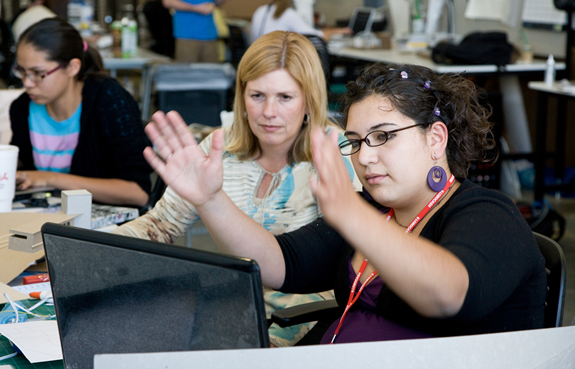 T H E   U N I V E R S I T Y   O F   N E W   M E X I C O
UNM HR Resources
HR Website: Fair Labor Standards Act (FLSA) – Update to Overtime Regulations hr.unm.edu/flsa-update-overtime
What this Means for Employees
What Managers Should Know
Frequently Asked Questions
Important Links
Training
Resources
UNM Policies related to the FLSA changes
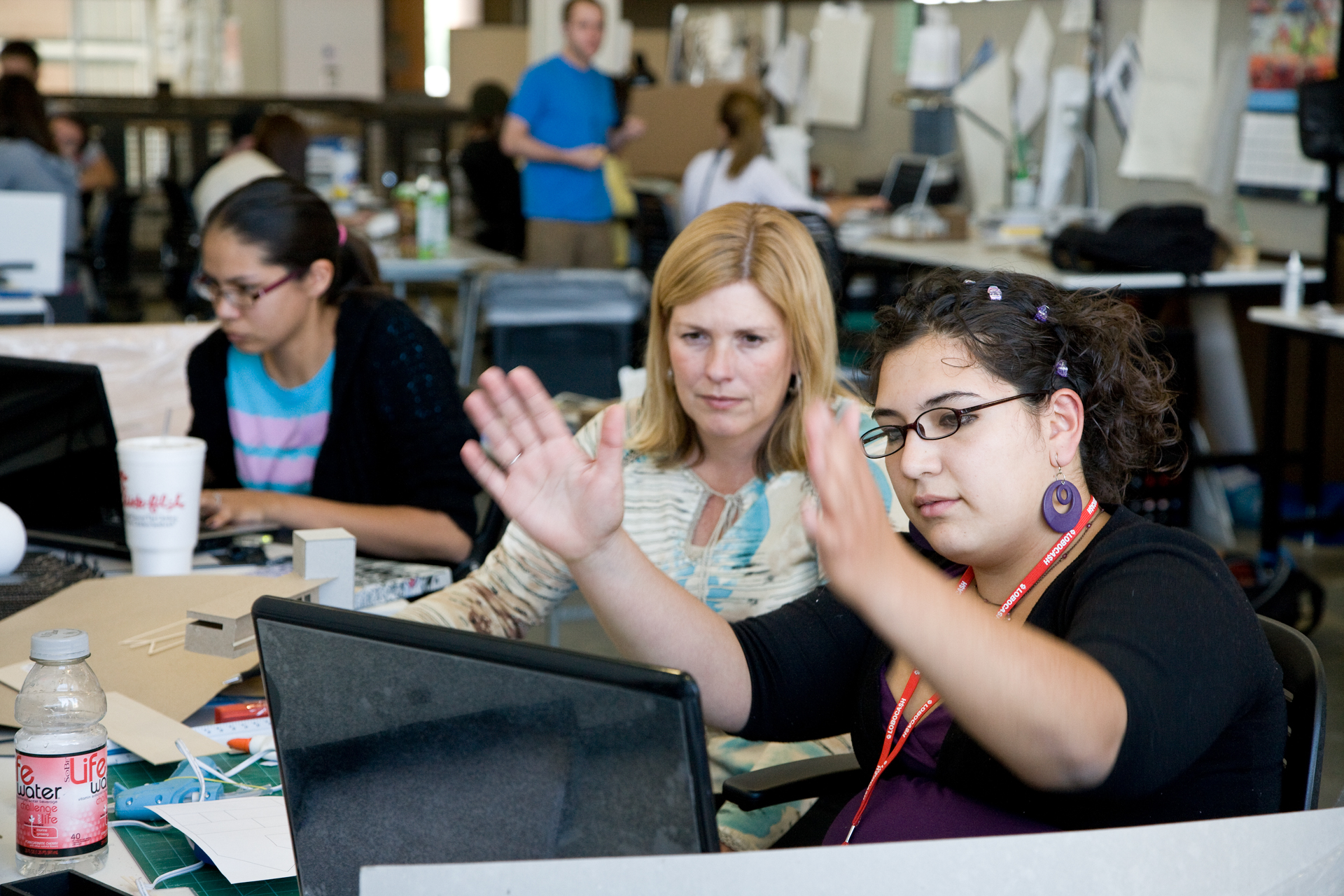 T H E   U N I V E R S I T Y   O F   N E W   M E X I C O
Questions?
Contact your HR representative:
 hr.unm.edu/
Under the Department Resources tab
Select Find Your Consultant

 Refer to the UNM HR FLSA web page:
Fair Labor Standards Act (FLSA) - Update to Overtime Regulations  hr.unm.edu/flsa-update-overtime
 Includes FAQs
T H E   U N I V E R S I T Y   O F   N E W   M E X I C O